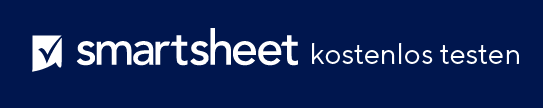 VORLAGE FÜR EINEN STRATEGISCHEN ENGAGEMENT-PLAN